A Level Art & Design
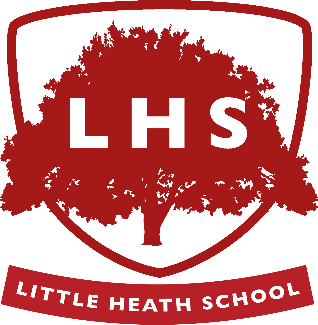 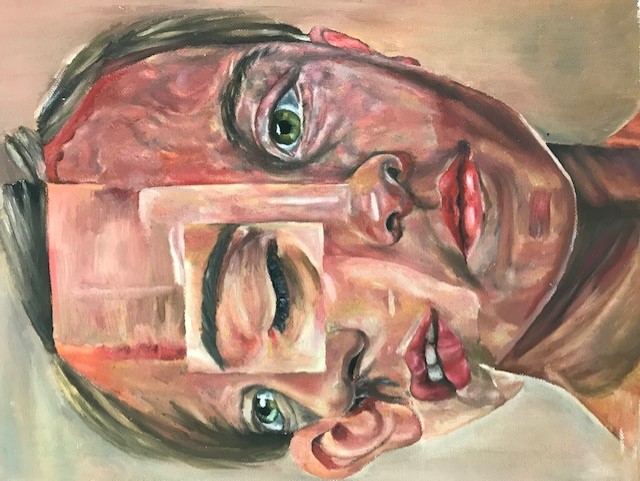 General Information
Entry requirements? 
Students need at least grade 4 at GCSE, or evidence of suitable skill level if you have not taken GCSE.
Exam board? 
AQA, Art Craft and Design endorsement
Which GCSE subjects does it link to? 
Textiles/Media Studies/Film + more
What type of students might like this course? 
Creative students who enjoy personalised learning
Amount of homework and independent study?
Independent study skills are essential, and there is a requirement to work hard outside of lessons
Average class size
Classes vary in size, but on average will have 10 to 15 students
What makes a successful student of Art?
Having a passion for the visual arts
Taking risks to develop their practical skills further
Being able to manage deadlines
Course structure
Year 1

Coursework Portfolio: Component 1: Personal Investigation

We provide a choice of starting points to choose from and then you will complete an in-depth personal investigation practical unit for the majority of the two year course. This is an extended unit, which is designed to enable you to experiment with a wide range of materials and processes, before specialising in an area of art and design that interests you the most.
Year 2

Terms 1 to 3. 
Completing personal investigation projects including:
Supporting essay
Final outcomes

Term 3 to 5:
Unit 2: AQA Externally Set Assignment
Starting points
Magical Worlds
Past and Present
Illusion
Lighting
Journeys
Distorted Figures
Create a mind map from a starting point to consider how your project could develop

Research artwork to inspire you
Examples of  A Level work
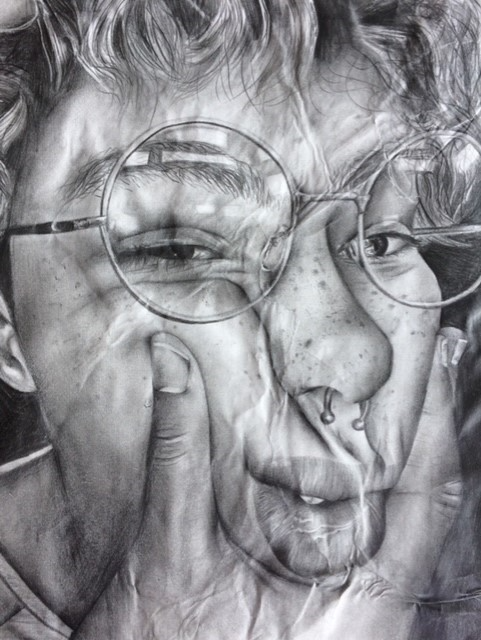 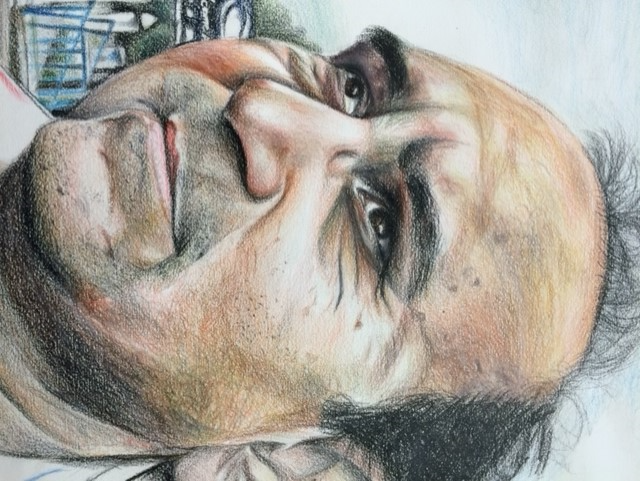 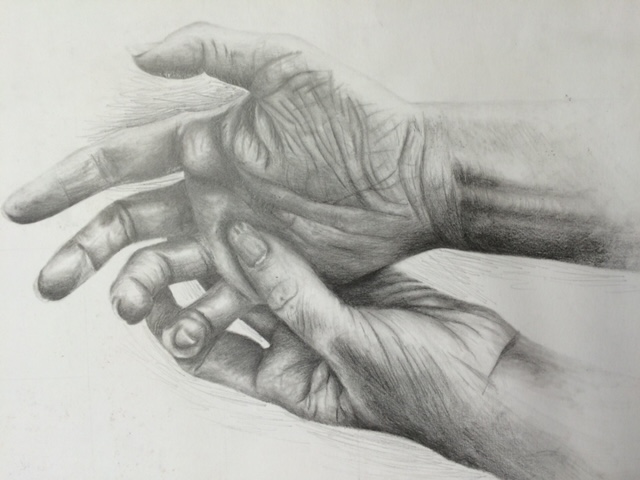 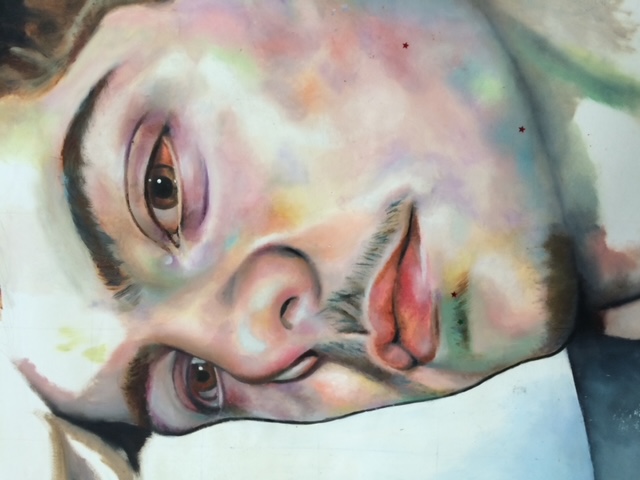 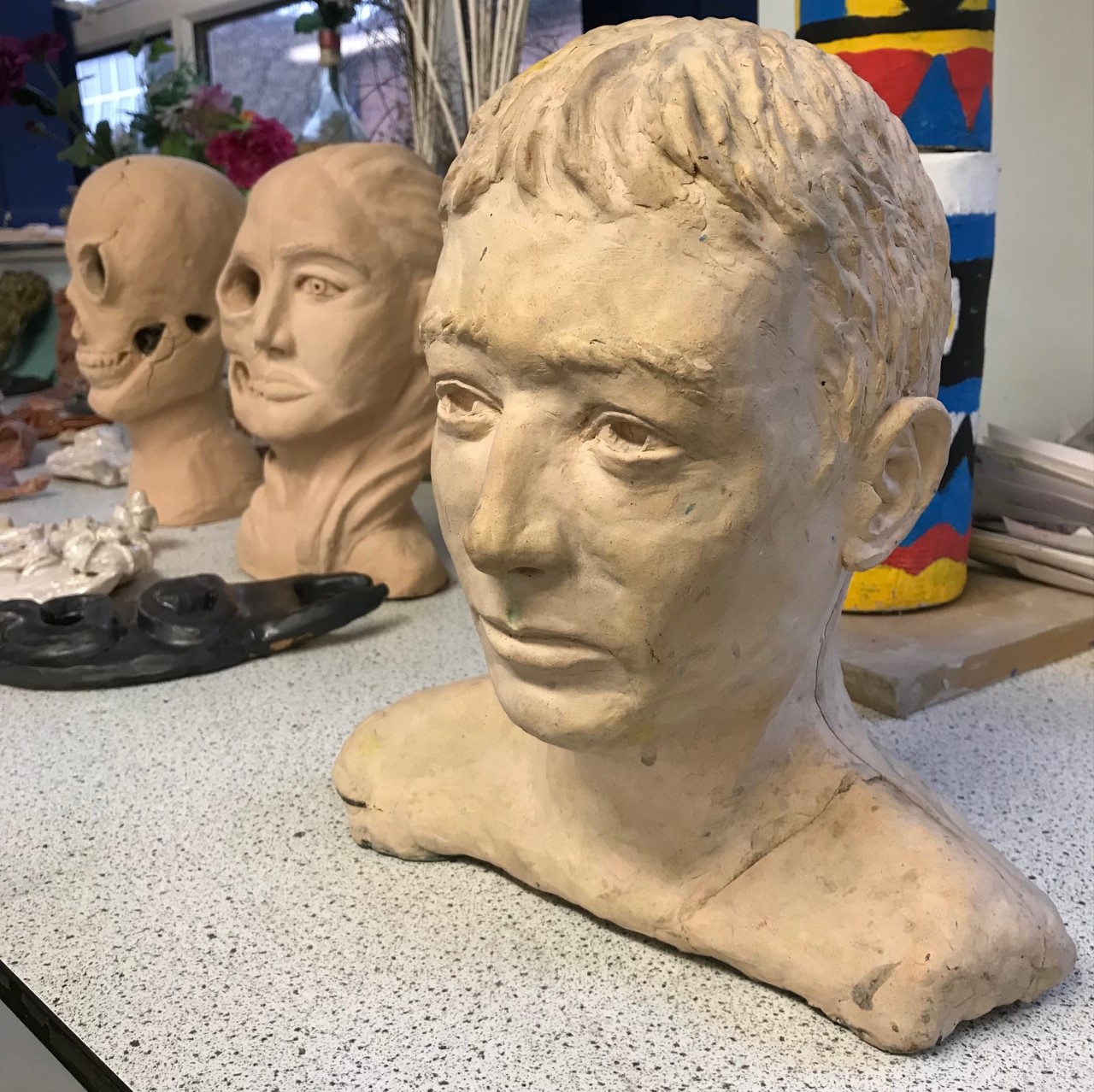 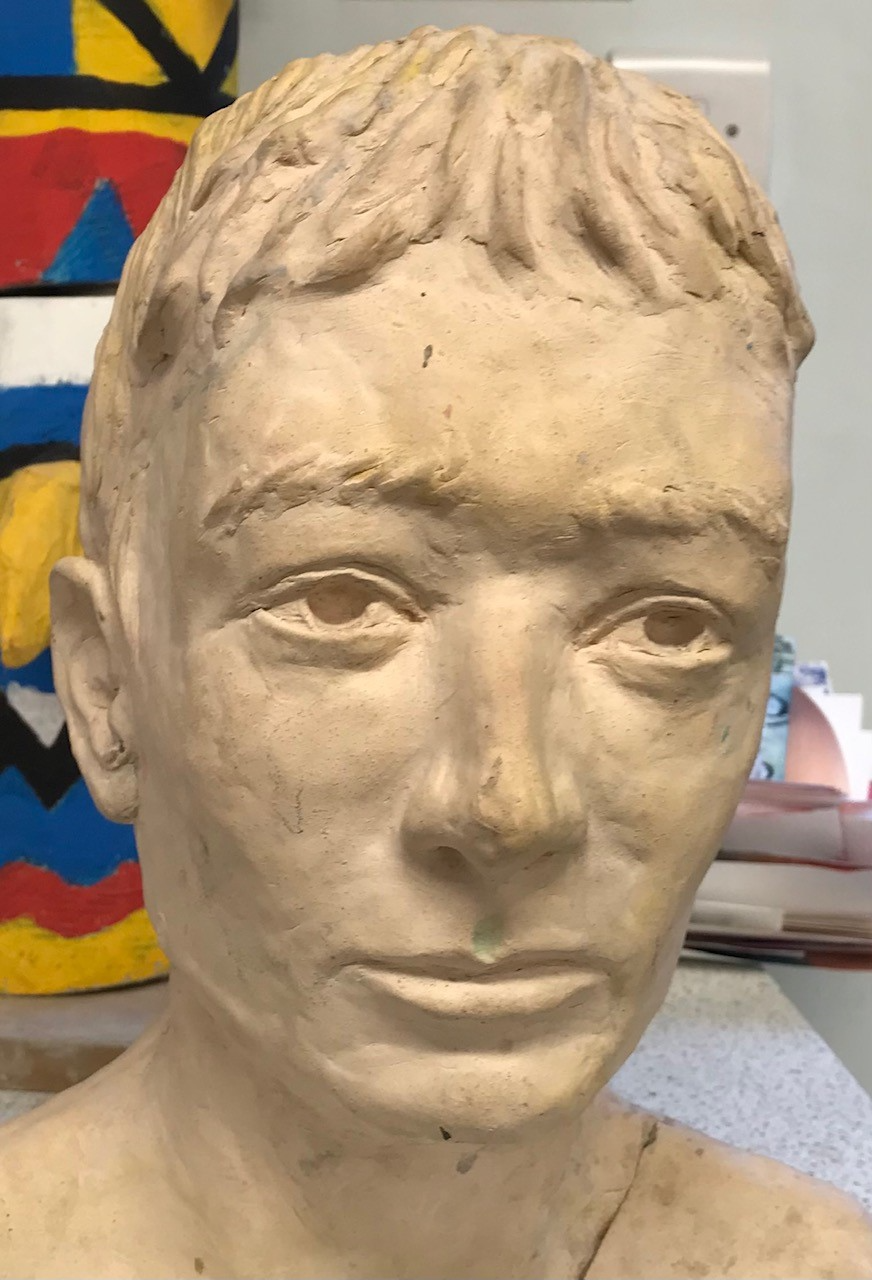 Observational Work
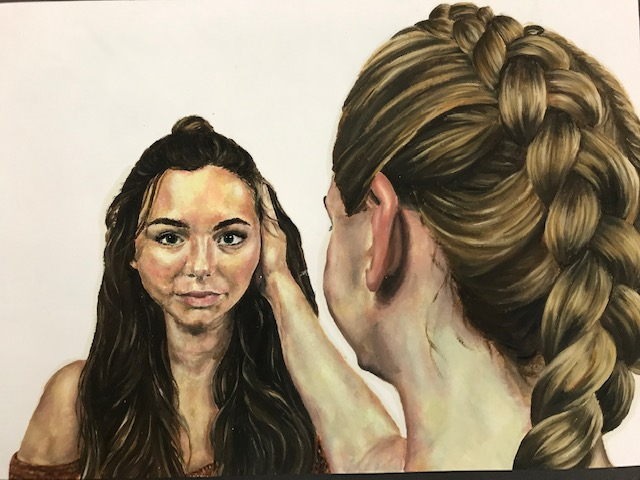 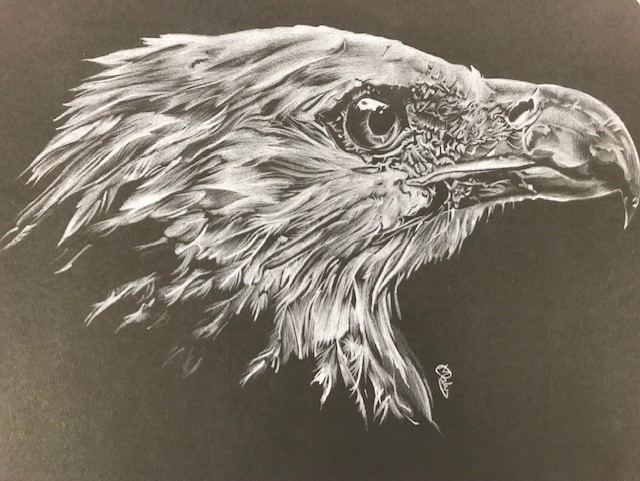 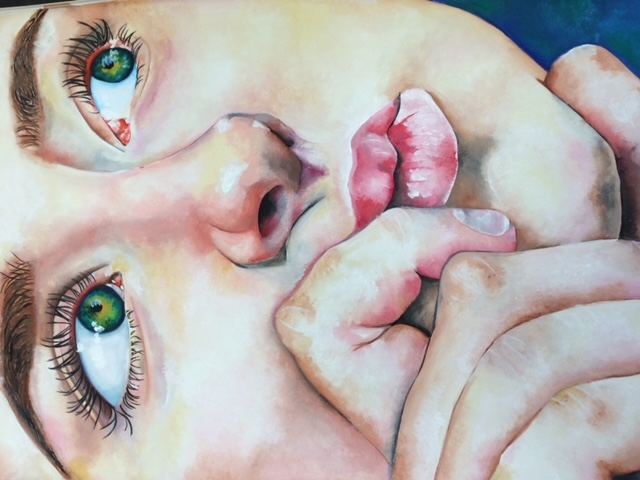 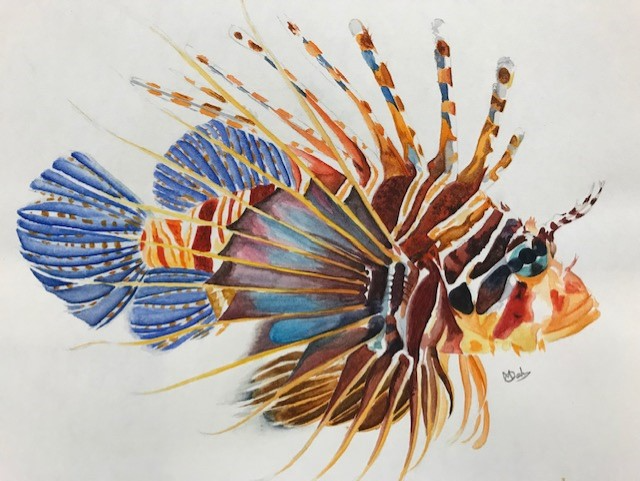 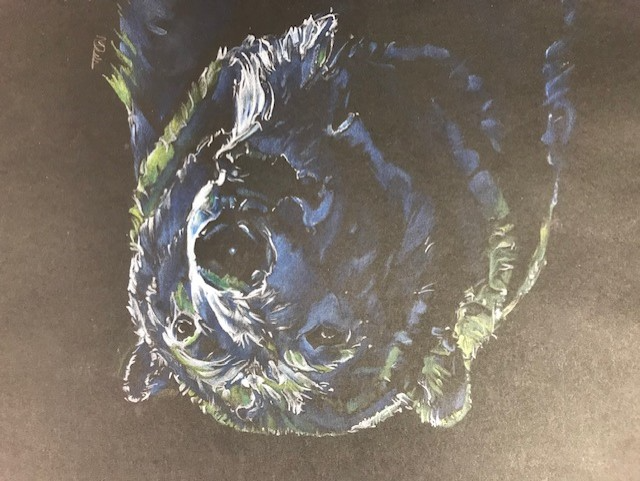 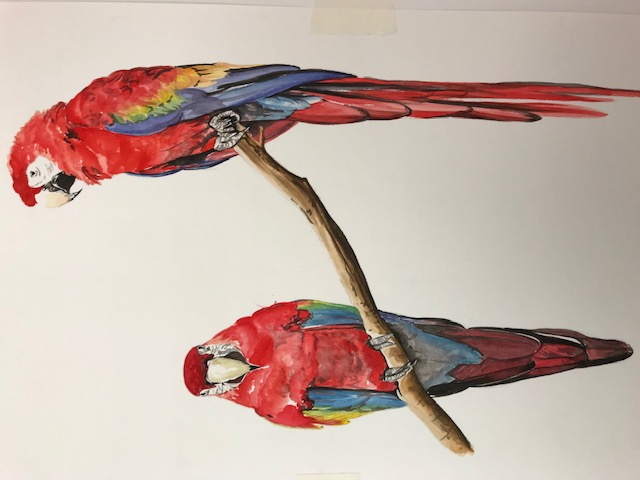 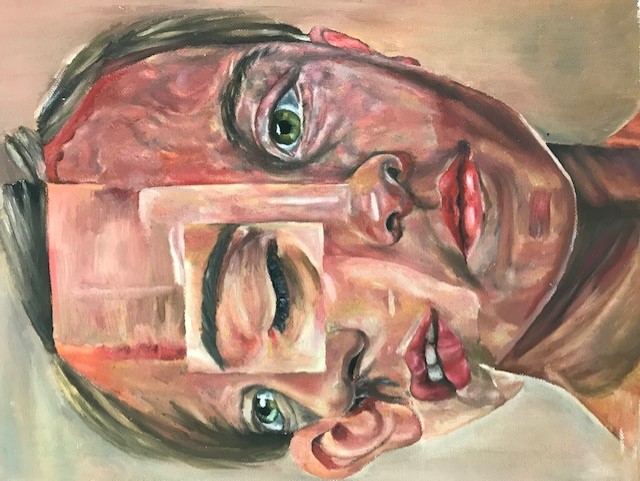 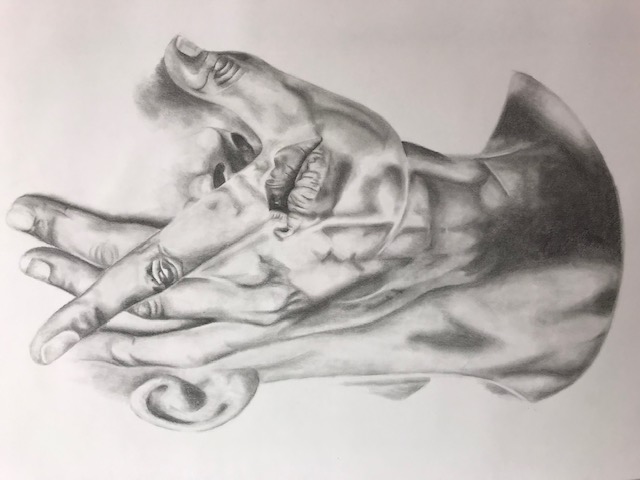 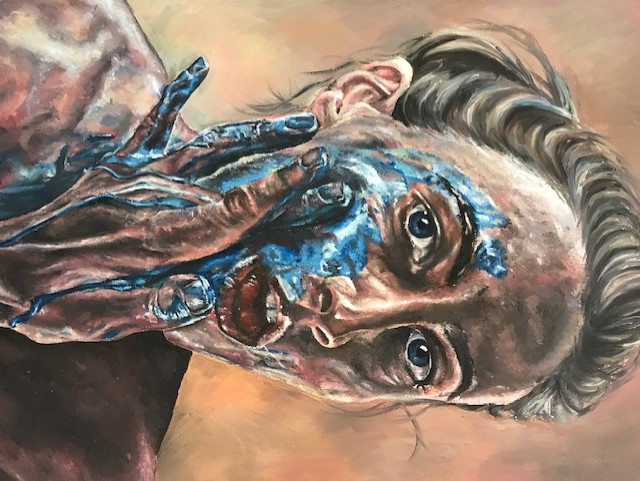 Artist Research
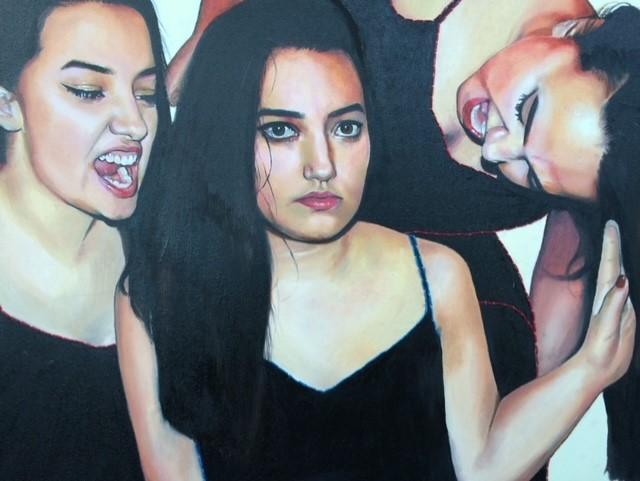 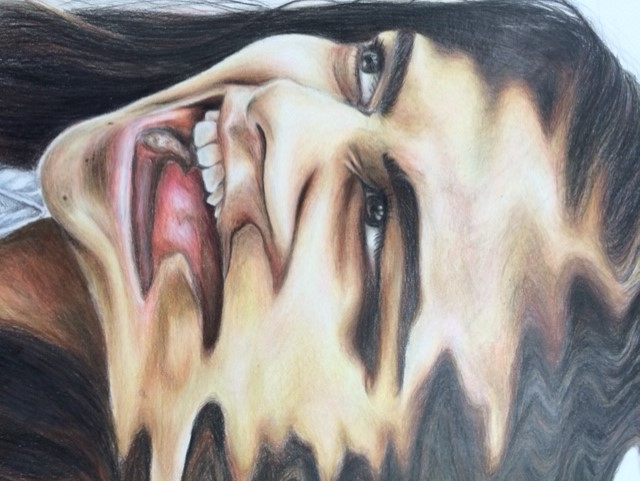 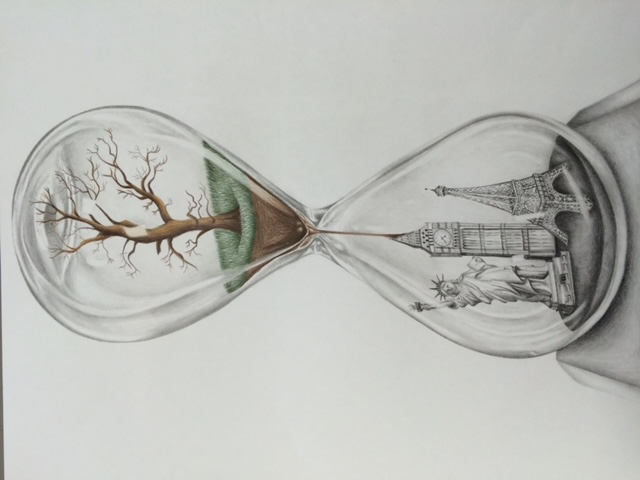 Final pieces
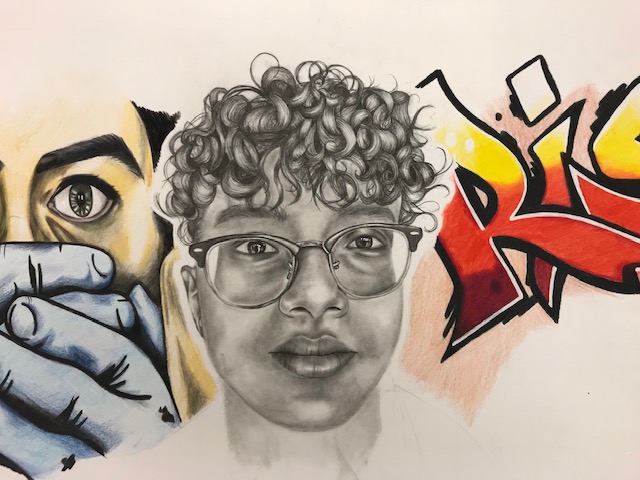 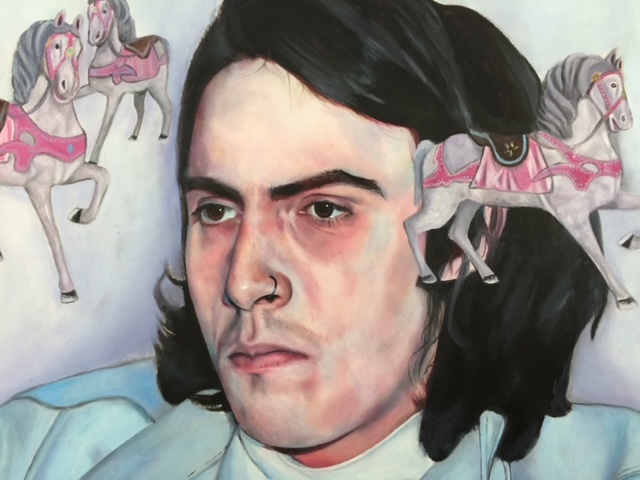 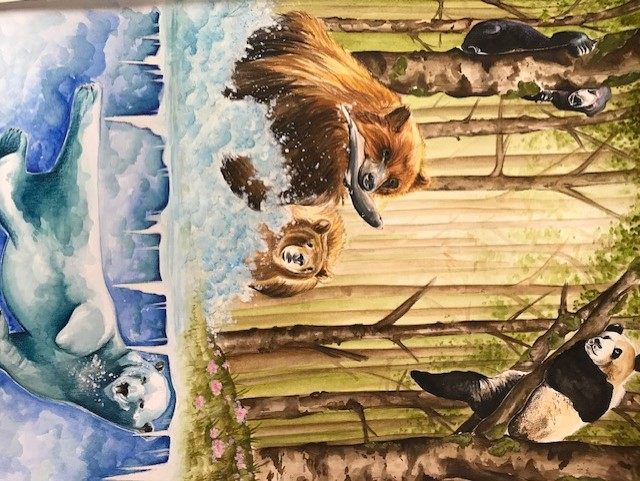 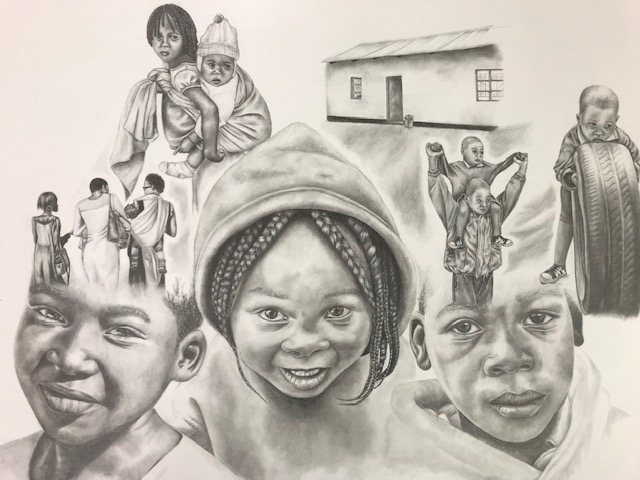 Final Pieces
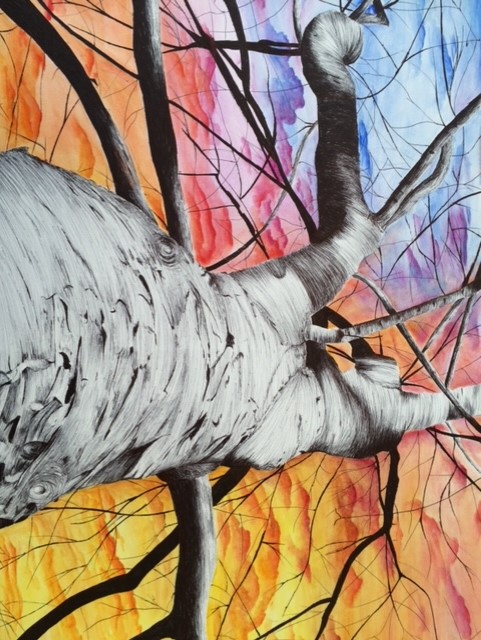 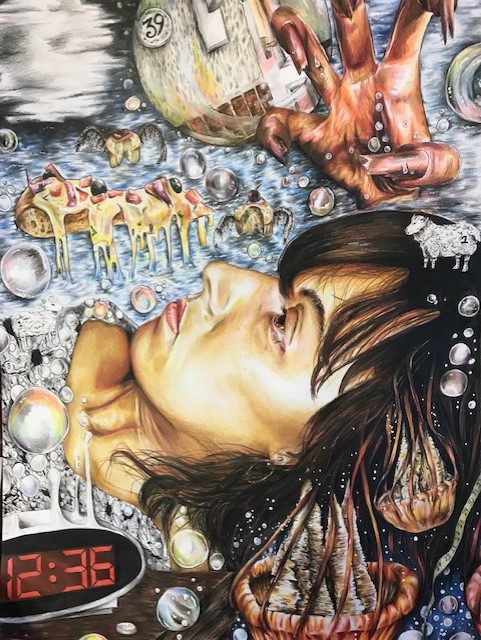 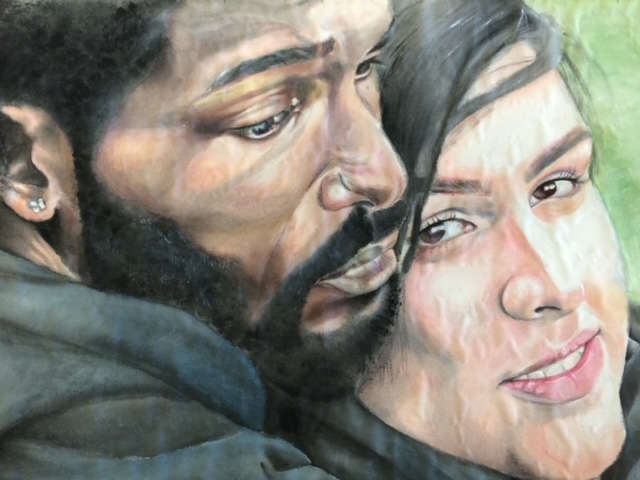 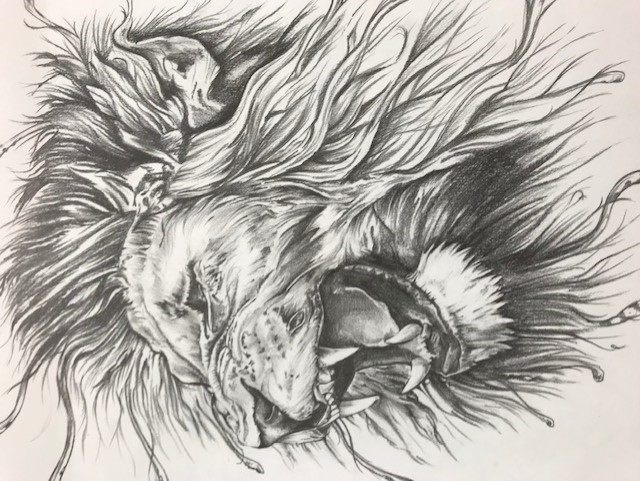 Final Pieces
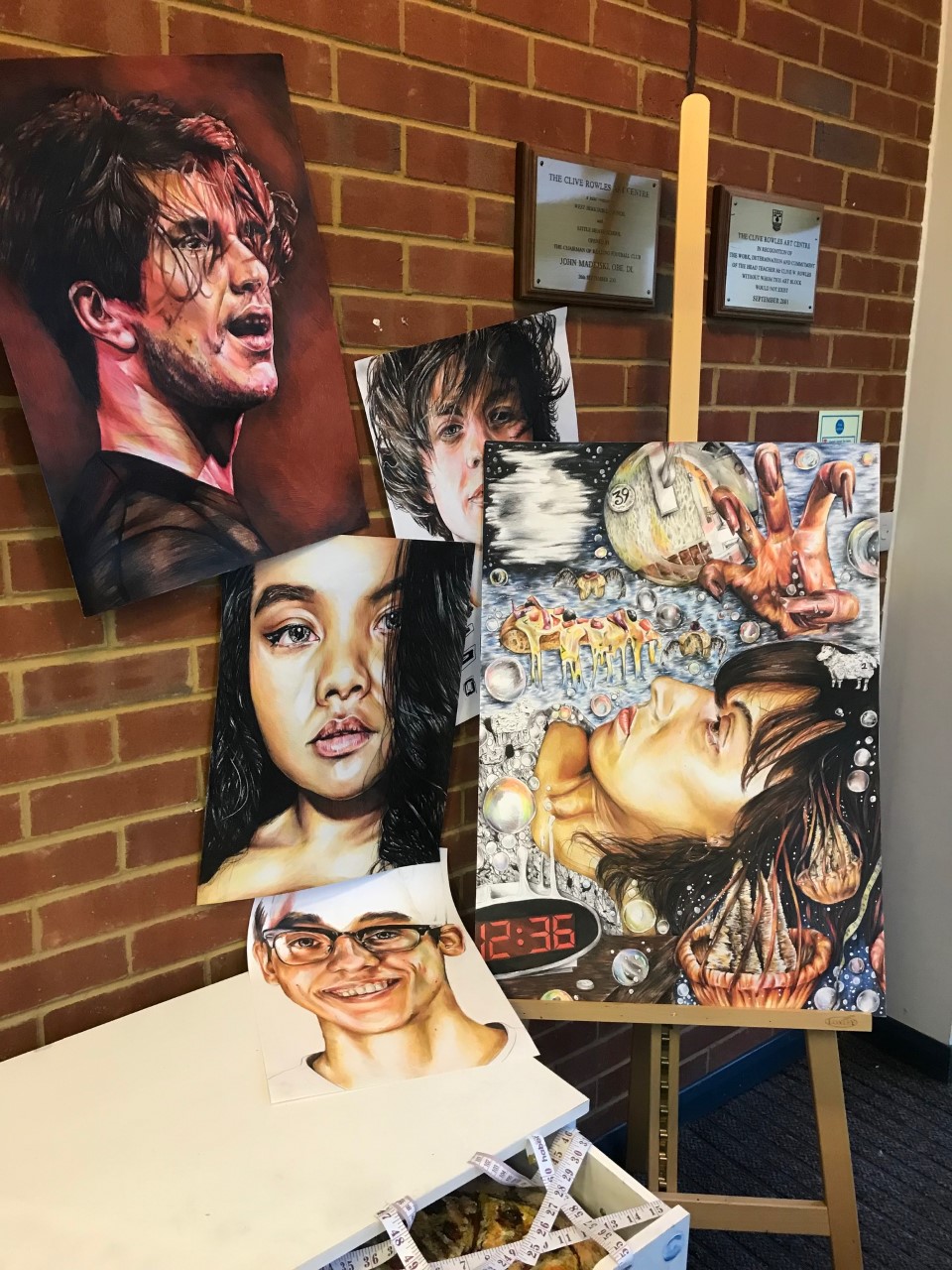 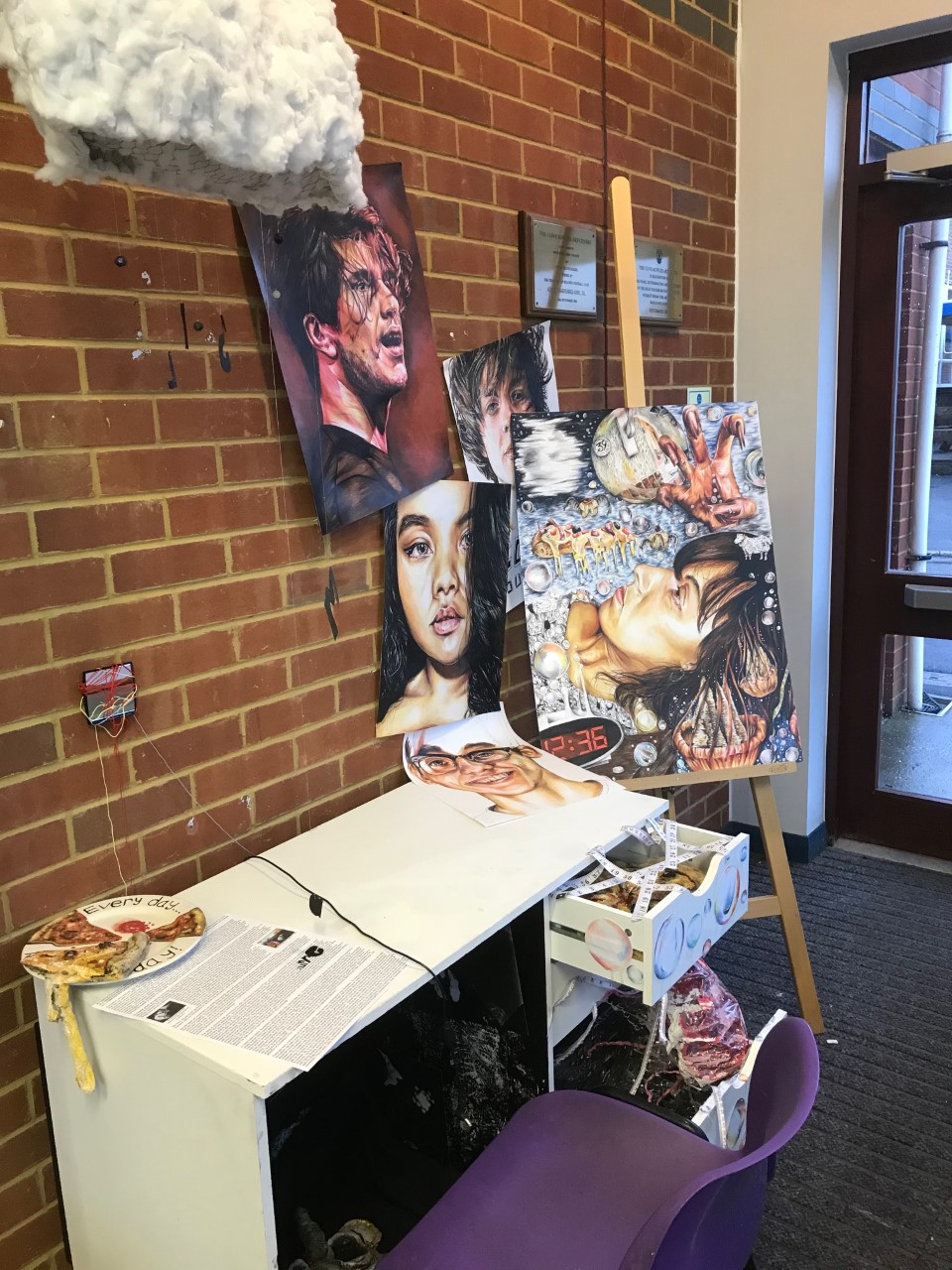 TRANSITON / SUMMER WORK
Confirm your starting point selection

Take photos to draw from in September

Find images of artists’ work to inspire you

Extension: Create a drawing or artist copy to present in your sketchbooks in September